Πέμπτη 16 Δεκεμβρίου 2021
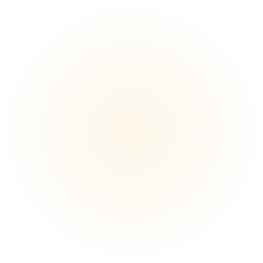 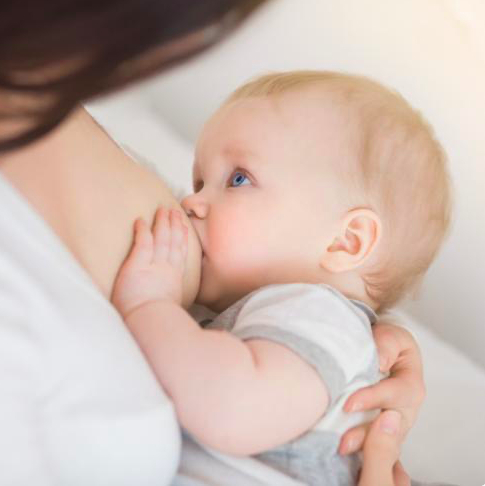 ΜΑΣΤΟΣΜακροσκοπικό Εργαστήριο
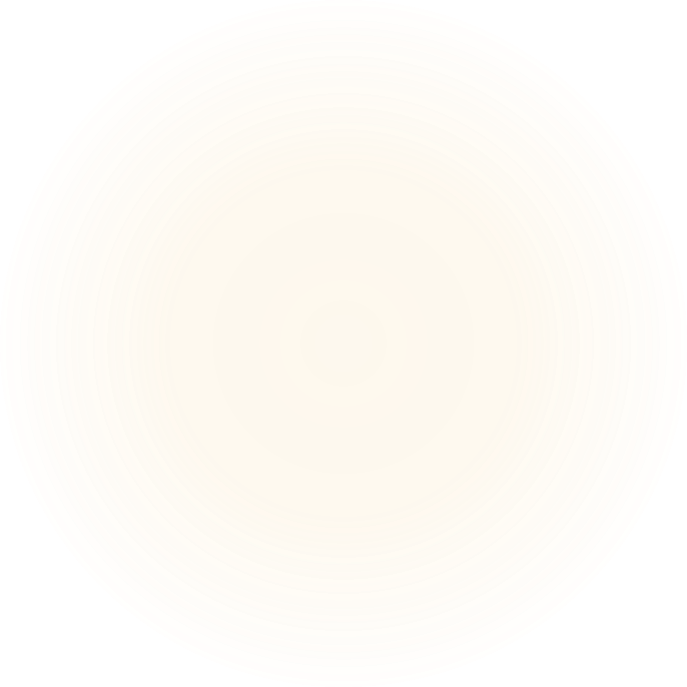 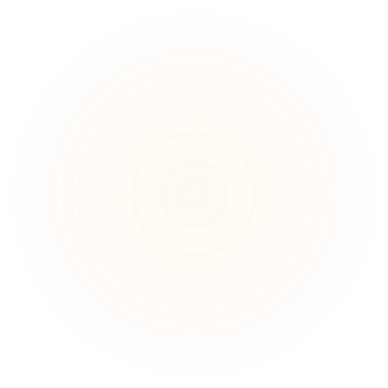 Δέσποινα Μυωτέρη
Παθολογοανατόμος
Αρεταίειο Νοσοκομείο
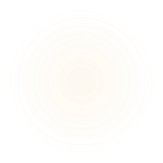 Ανατομία
Ο γυναικείος μαστός αποτελεί μια προπέτεια, ένα εξόγκωμα στο πρόσθιο θωρακικό τοίχωμα.

Έχει σχήμα δισκοειδές και προς την μασχάλη σχηματίζει μια πυραμοειδή προεκβολή (ουρά του Spence)

Εκτείνεται κεφαλουραία από τη 2η έως την 6η πλευρά και 1,5 εκ από το έξω χείλος του στέρνου ως και την πρόσθια μασχαλιαία γραμμή. 

Τα όρια αυτά είναι σημαντικά καθώς αποτελούν και τα όρια της μαστεκτομής. 

Στο κεντρικό τμήμα προβάλει η θηλή στην οποία και καταλήγουν 10-15 πόροι, ενώ γύρω από τη θηλή διακρίνεται η θηλαία άλως (το σκούρο καφέ τμήμα).
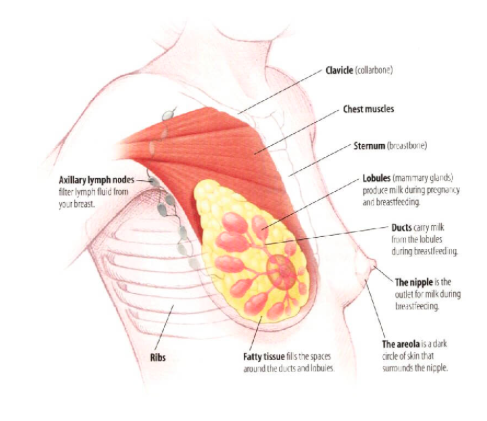 Φυσιολογικός Μαστός
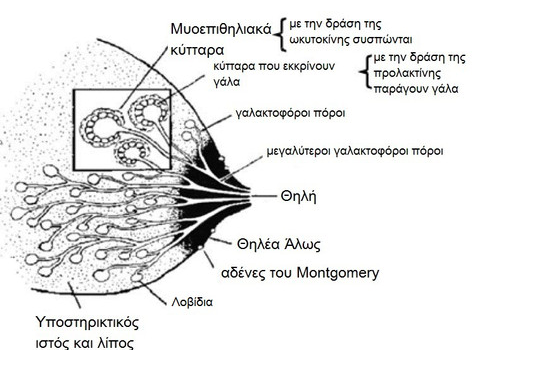 Τροποποιημένος ιδρωτοποιός αδένας

Αποτελείται από εξειδικευμένο επιθήλιο και στρώμα

Η διακλάδωση των μεγάλων πόρων σταδιακά οδηγεί στην τελική λοβιακή μονάδα του μαζικού αδένα (ΤΛΜ)
Τελική πορολοβιακή μονάδα
Η λειτουργική μονάδα του μαστού είναι η πορολοβιακή μονάδα
Στην ενήλικο γυναίκα, ο τελικός πόρος διακλαδίζεται σε ένα σύμπλεγμα μικρών βοτρυοειδών σχηματισμών για να σχηματίσει ένα λόβιο

Στο φυσιολογικό μαστό, οι πόροι και τα λόβια καλύπτονται από δύο τύπους κυττάρων: τα επιθηλιακά κύτταρα και τα μυοεπιθηλιακά κύτταρα
Το κύριο μέρος του στρώματος του μαζικού αδένα αποτελείται από πυκνό ινώδη συνδετικό ιστό μαζί με λιπώδη ιστό (περιλοβιακό στρώμα)

Τα λόβια περιβάλλονται από ένα ειδικό για το μαστό, ορμονικά εξαρτώμενο, ευαίσθητο, μυξωματώδες στρώμα που περιέχει διασκορπισμένα λεμφοκύτταρα (ενδολοβιακό στρώμα)
Οι μαστογραφίες σε νεαρές γυναίκες είναι τυπικά «πυκνές» ή λευκές στην εμφάνιση
Πριν την εγκυμοσύνη: οι ΤΛΜ είναι μικρές και περιβάλλονται  από χαλαρό κυτταρικό ενδολοβιακό στρώμα
Κατά την διάρκεια της εγκυμοσύνης: ΤΛΜ ↑ ↑ ↑, βοτρύδια/ΤΛΜ ↑ ↑ ↑
Με την αύξηση της ηλικίας: οι ΤΛΜ μειώνονται σε μέγεθος και αριθμό και το περιλοβιακό στρώμα αντικαθίσταται από λιπώδη ιστό – Οι μαστογραφίες γίνονται πιο ακτινοδιαυγείς (πιο σκοτεινές)
Διαταραχές Ανάπτυξης
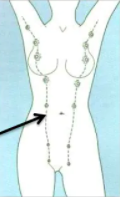 Υπολείμματα της μαζικής γραμμής
Υπεράριθμες θηλές ή μαστοί προέρχονται από τη διατήρηση επιδερμιδικών παχύνσεων κατά μήκος της γαλακτικής γραμμής

Οι διαταραχές που αφορούν στο φυστιολογικό μαστό σπάνια εμφανίζονται σε αυτές τις ετερότοπες θέσεις

Περιστασιακά, οι κυκλικές αλλαγές του εμμηνορρυσιακού κύκλου προκαλούν επώδυνες προεμμηνορρυσιακές διογκώσεις
Επικουρικός μασχαλιαίος μαζικός ιστός
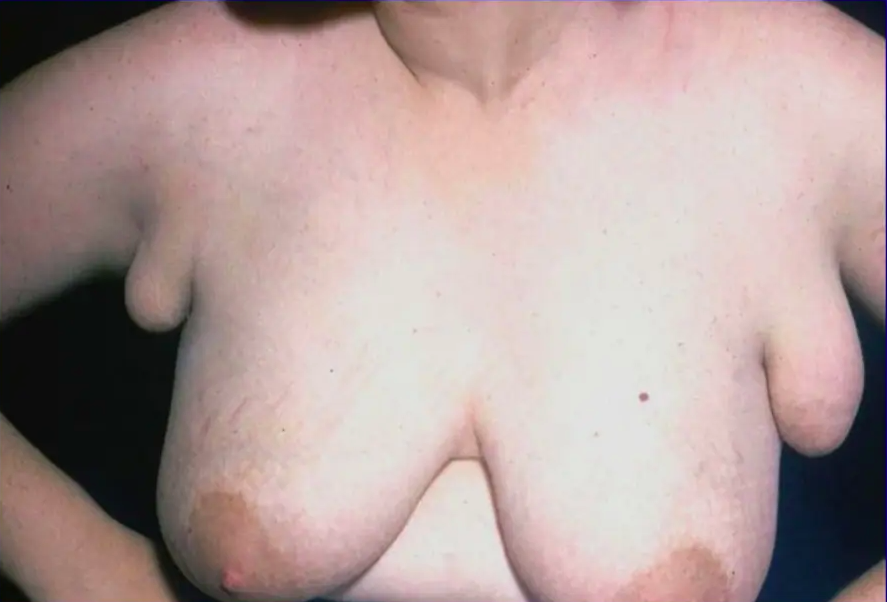 Σε ορισμένες γυναίκες, το φυσιολογικό σύστημα των πόρων εκτείνεται μέσα στο υποδόριο λίπος του θωρακικού τοιχώματος και μέσα στη μασχαλιαία περιτονία

Το μαστικό επιθήλιο εκτός του κυρίως μαζικού αδένα μπορεί να υποστεί αλλαγές του τύπου του θηλασμού ή να αποτελέσει εστία δημιουργίας όγκων, που φαίνονται να είναι εκτός του μαστού

Προληπτική μαστεκτομή: ελαττώνει σημαντικά αλλά δεν εξαλείφει τον κίνδυνο για ανάπτυξη καρκίνου του μαστού
Συγγενής αναστροφή της θηλής
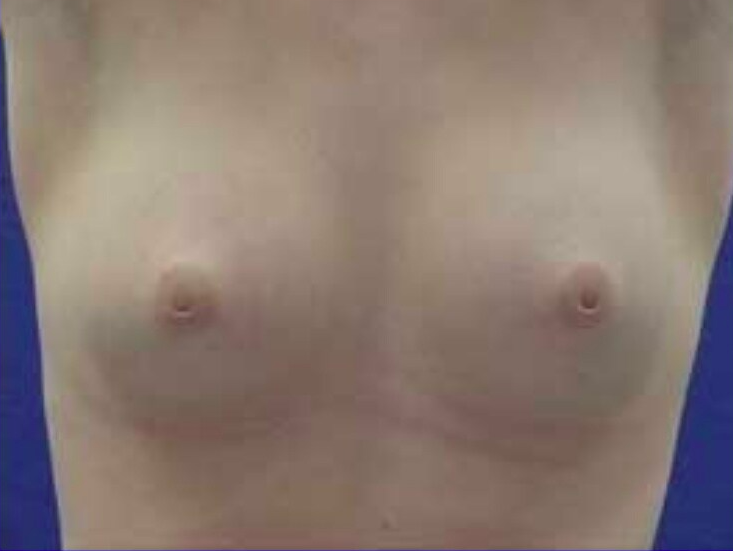 Αποτυχία της θηλής να στραφεί προς τα έξω

Συνήθης και μπορεί να είναι αμφοτερόπλευρη

Συνήθως διορθώνεται αυτόματα κατά την εγκυμοσύνη

Μερικές φορές μπορεί να διορθωθεί με απλή έλξη των θηλών

ΔΔ από την επίκτητη αναστροφή της θηλής
Φλεγμονές
Οξεία μαστίτιδα
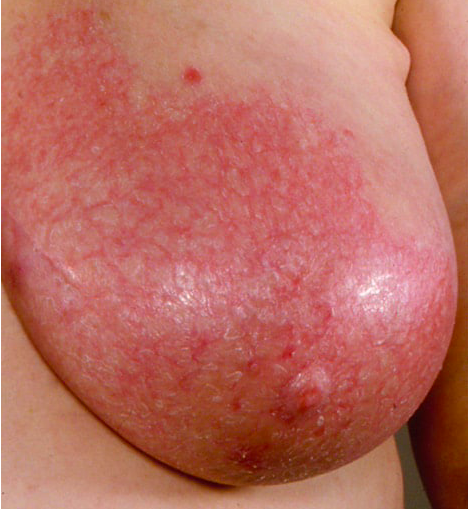 Σχεδόν όλες οι περιπτώσεις συμβαίνουν κατά τη διάρκεια της γαλουχίας

Οι γυναίκες εμφανίζονται με έναν ερυθηματώδη, επώδυνο μαστό που συνήθως συνοδεύεται από πυρετό

Σταφυλοκοκκικές λοιμώξεις (Staphylococcus aureus): εντοπισμένη φλεγμονή που μπορεί να οδηγήσει στο σχηματισμό ενός ή πολλαπλών αποστημάτων

Στρεπτοκοκκικές λοιμώξεις: διάχυτη λοίμωξη που προσβάλλει ολόκληρο τον μαστό
Οξεία μαστίτιδα
Περιπορική μαστίτιδα(υποτροπιάζον υποθηλαίο απόστημα, πλακώδης μεταπλασία των γαλακτοφόρων πόρων, νόσος Zuska)
Γυναίκες και άντρες παρουσιάζονται με μια επώδυνη υποθηλαία μάζα

>90 % είναι καπνιστές (έλλειψη βιταμίνης Α ή τοξικές ουσίες τροποποιούν τη διαφοροποίηση του επιθηλίου των πόρων)

Δεν σχετίζεται με τον θηλασμό, με συγκεκριμένο ιστορικό αναπαραγωγής ή με την ηλικία

Σε υποτροπιάζουσες περιπτώσεις δημιουργείται συρίγγιο κάτω από τον λείο μυ της θηλής, στο δέρμα, στην άκρη της θηλαίας άλου
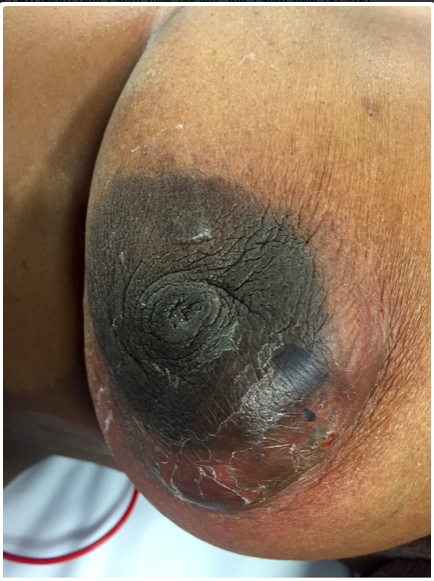 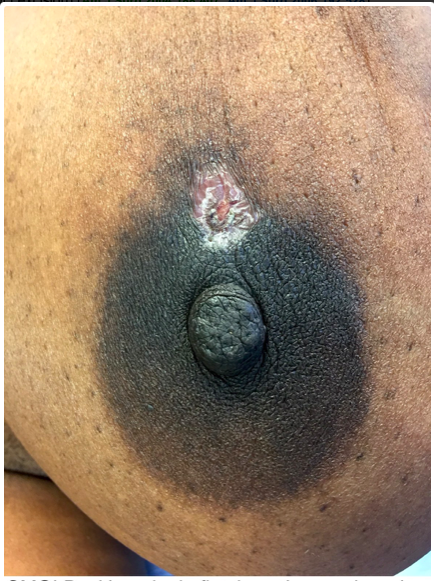 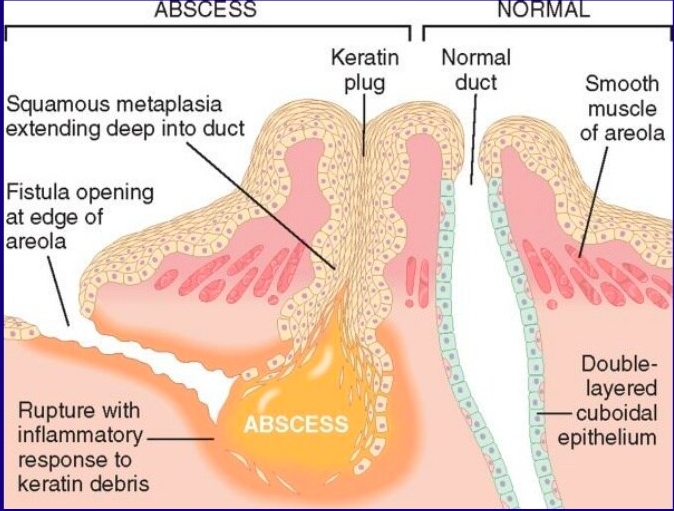 Παρουσία κερατινοποιημένου πλακώδους επιθηλίου που εκτείνεται σε ένα μεγάλο βάθος μέχρι τις κορυφές των θηλαίων πόρων

Η κερατίνη παγιδεύεται μέσα στους πόρους, προκαλεί διάταση και σταδιακά ρήξη του πόρου

Η κερατίνη που βρίσκεται γύρω από τον περιπορικό ιστό προκαλεί μια έντονη χρόνια κοκκιωματώδη φλεγμονή

Μπορεί να σχηματισθεί συρίγγιο κάτω από τον λείο μυ της θηλής ως την άκρη της θηλαίας άλου
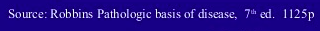 Διάταση των πόρων του μαστούΠορεκτασία
Γυναίκες στην 5η ή 6η δεκαετία

Συνήθως πολύτοκες

Όχι συσχέτιση με κάπνισμα

Ασθενώς περιγεγραμμένη ψηλαφητή περιθηλαία μάζα, ορισμένες φορές με σύσπαση του δέρματος της θηλής, η οποία συχνά συνοδεύεται από παχύρρευστες λευκές εκκρίσεις από την θηλή

Συνήθως ΌΧΙ πόνος, ΟΧΙ ερύθημα
Διάταση των πόρων του μαστούΠορεκτασία
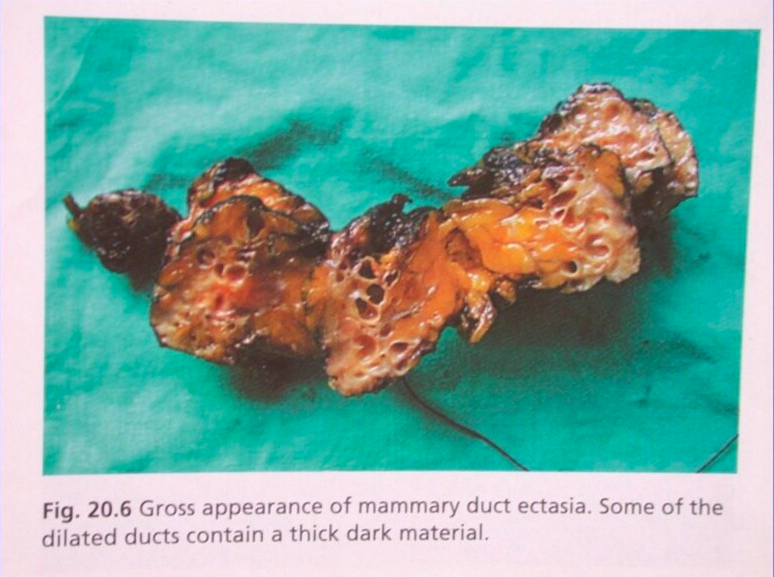 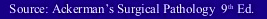 Λιπώδης νέκρωση
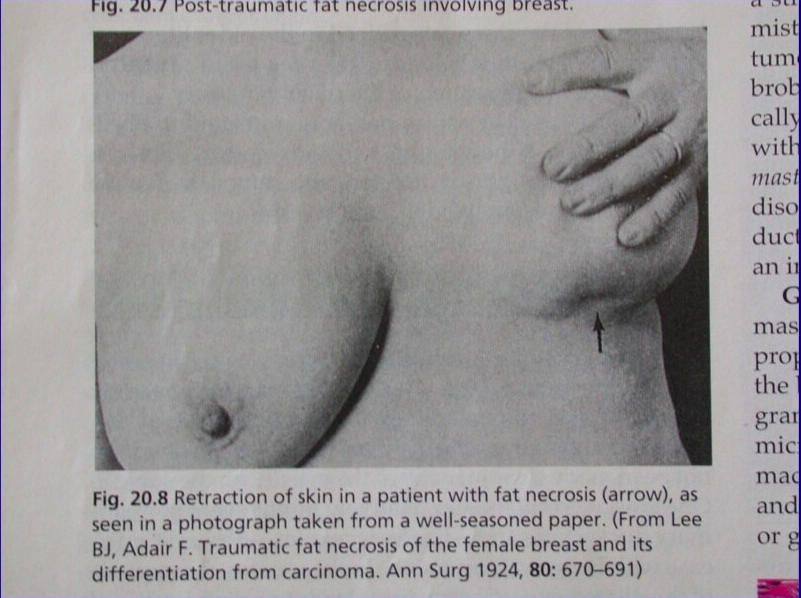 Ανώδυνη ψηλαφητή μάζα, πάχυνση ή έλξη του υπερκείμενου δέρματος, μαστογραφική εικόνα πύκνωσης ή ασβεστώσεις στη μαστογραφία

ΙΣΤΟΡΙΚΟ: τραύματος ή προηγούμενου χειρουργείου
Καλοήθεις Επιθηλιακές Βλάβες

Μη υπερπλαστικές αλλοιώσεις στον μαστό (ινοκυστικές αλλοιώσεις)
Υπερπλαστική νόσος του μαστού χωρίς ατυπία
Υπερπλαστική νόσος του μαστού με ατυπία
↑ κίνδυνος για Ca μαστού
Ινοκυστικές αλλοιώσεις
Τρία βασικά μορφολογικά πρότυπα αλλοιώσεων
Κύστεις
Ίνωση
Αδένωση
Ινοκυστικές αλλοιώσεις
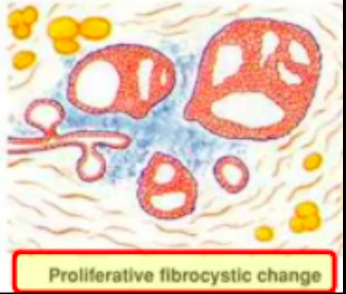 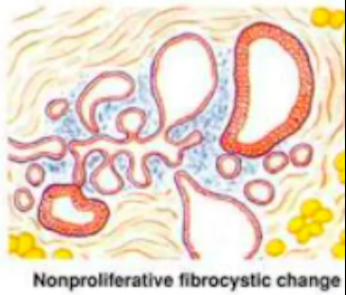 Ινοκυστικές αλλοιώσεις
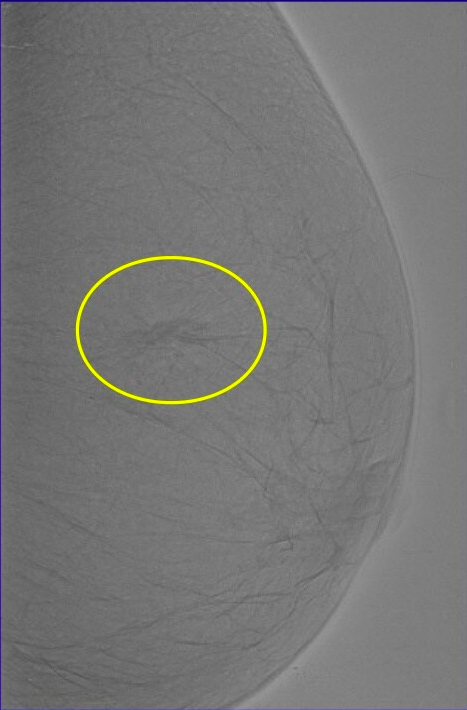 Νεοπλάσματα
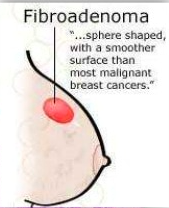 Ινοαδένωμα
Ινοαδένωμα
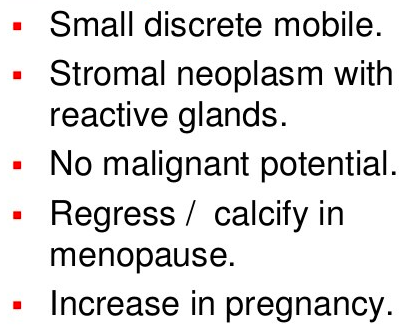 Ινοαδένωμα
Ινοαδένωμα
Ινοαδένωμα
Φυλλοειδής όγκος
Καλοήθης
Οριακής κακοηθείας
Κακοήθης
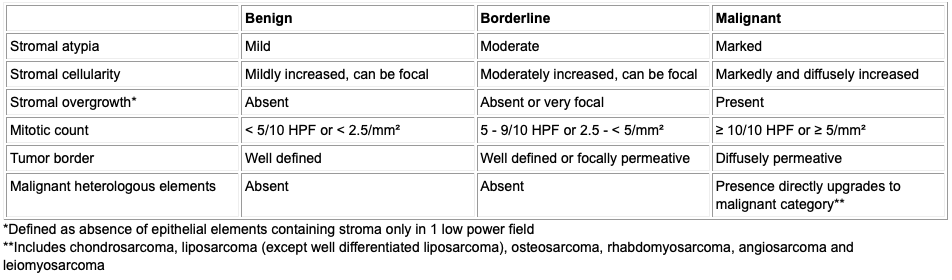 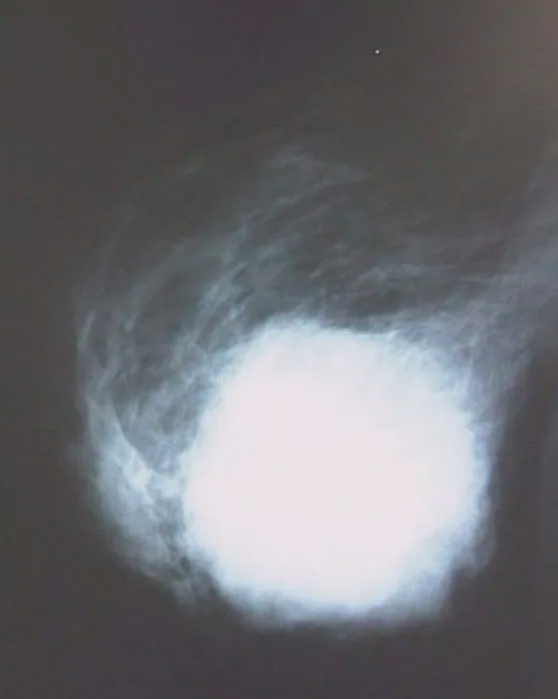 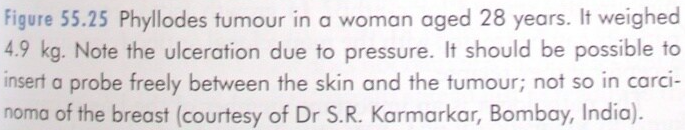 Ενδοπορικό θήλωμα
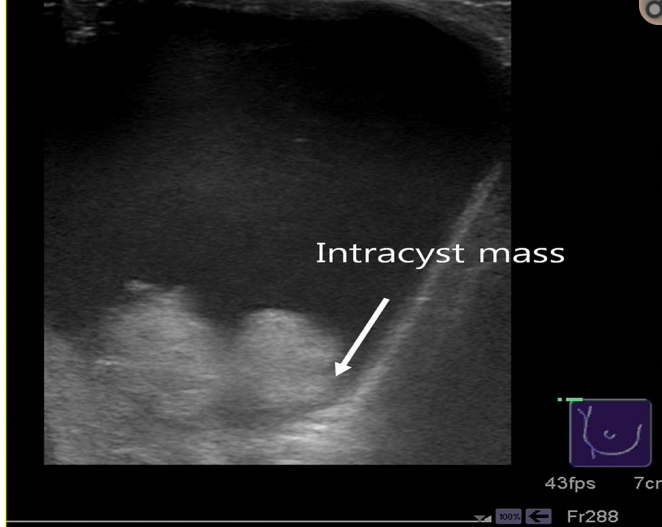 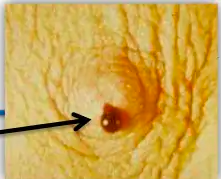 Ενδοπορικό θήλωμα
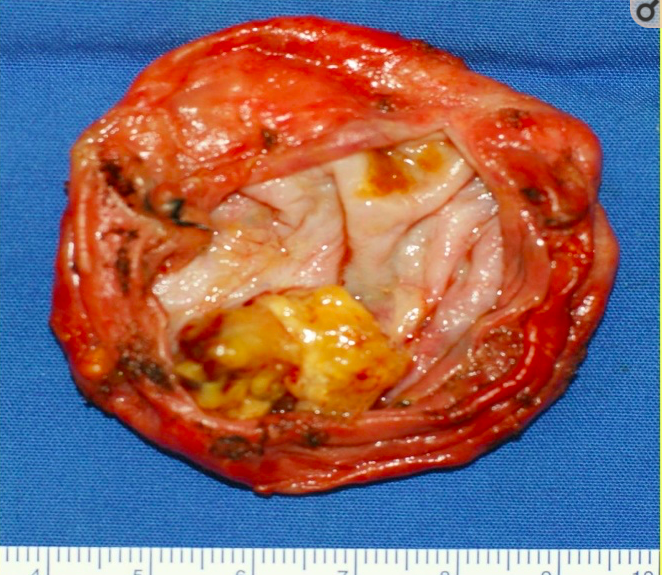 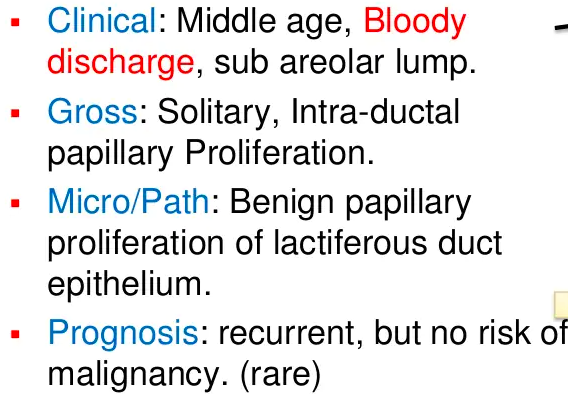 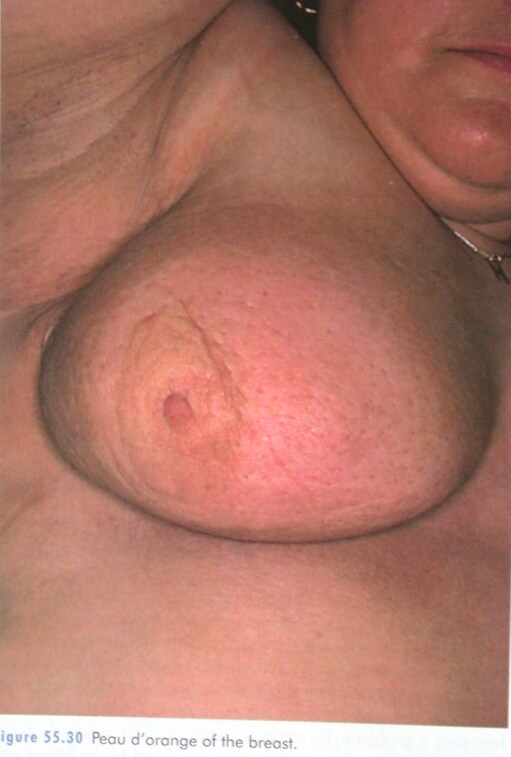 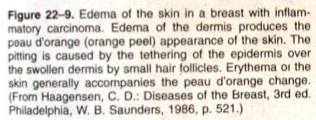 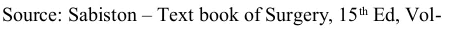 Επίκτητη εισολκή της θηλής
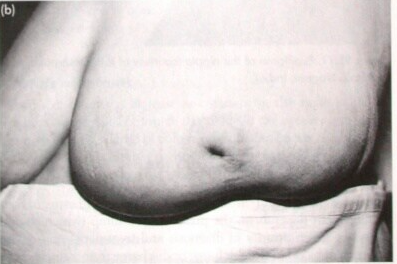 Slit-like retraction of duct ectasia with mammary duct fistula
Circumferential retraction with underlying carcinoma
Νόσος Paget της θηλής
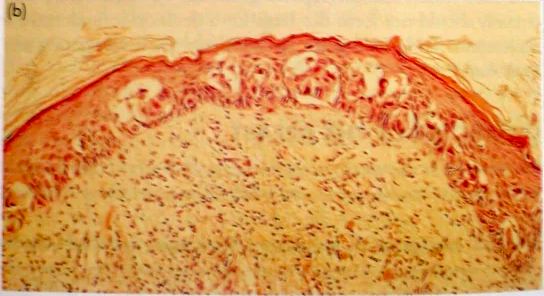 Dr James Paget. Famous man of St Barts. He described diseases of breast and bone
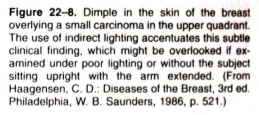 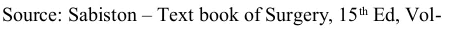 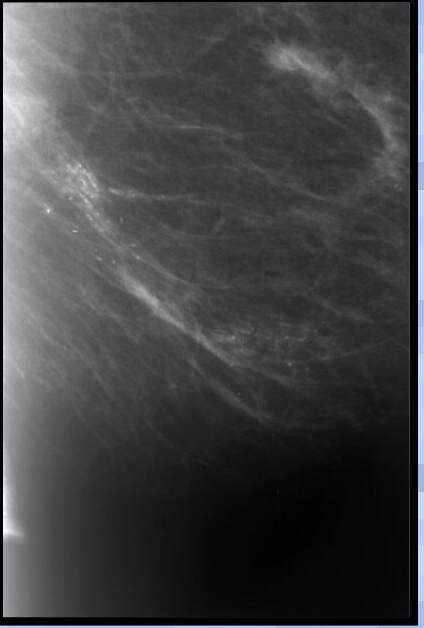 Woman, 79 y
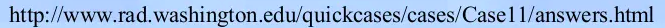 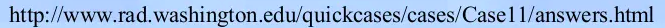 Γυναικομαστία
Καρκίνος ανδρικού μαστού
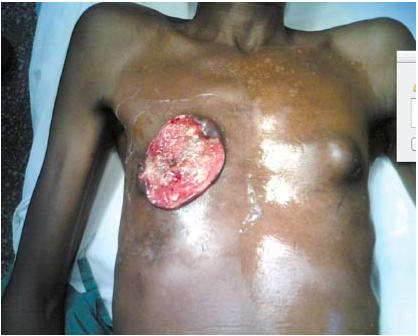 Ερωτήσεις
Πολυθηλία και συγγενής αναστροφή της θηλής
Φλεγμονώδες καρκίνωμα μαστού
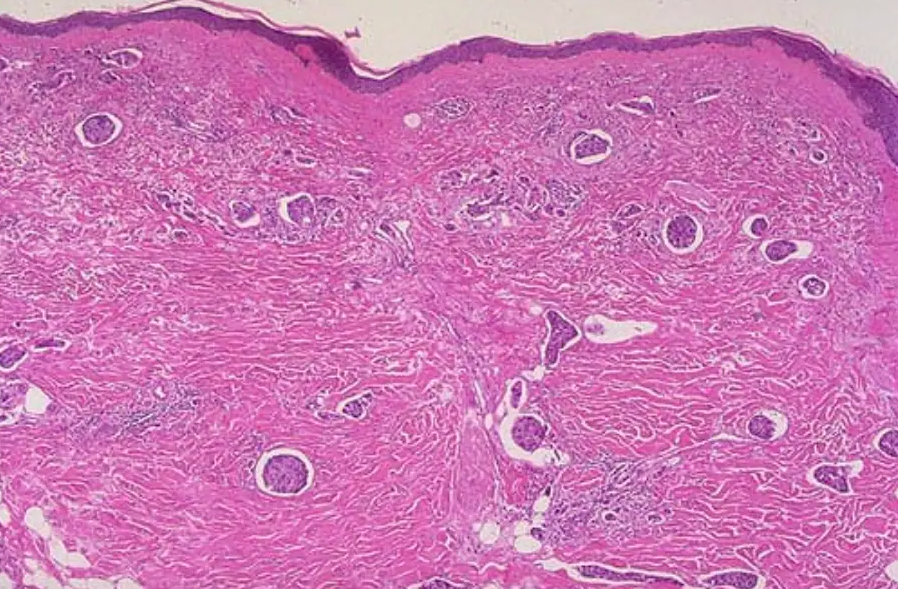 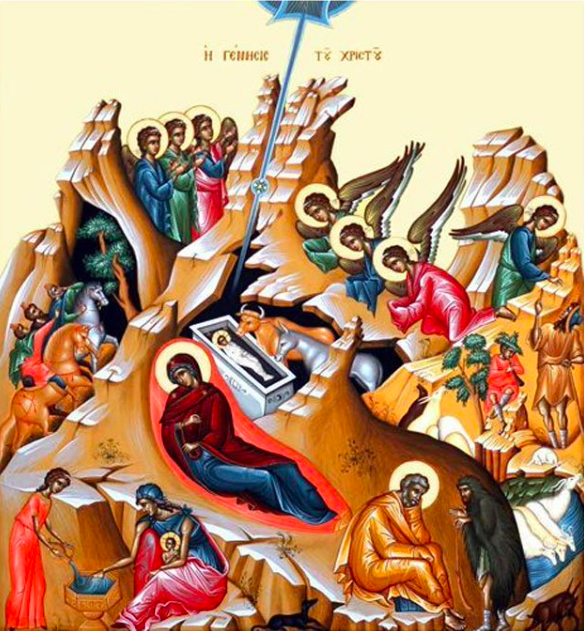 Σας ευχαριστώ!
Καλά Χριστούγεννα!